Тарих дәресләрендә музейның роле
Әзерләде: Шәрипова Гөлшат Әхмәтшаех кызы
Тарих укытучысы
АВЫЛ ТАРИХЫ
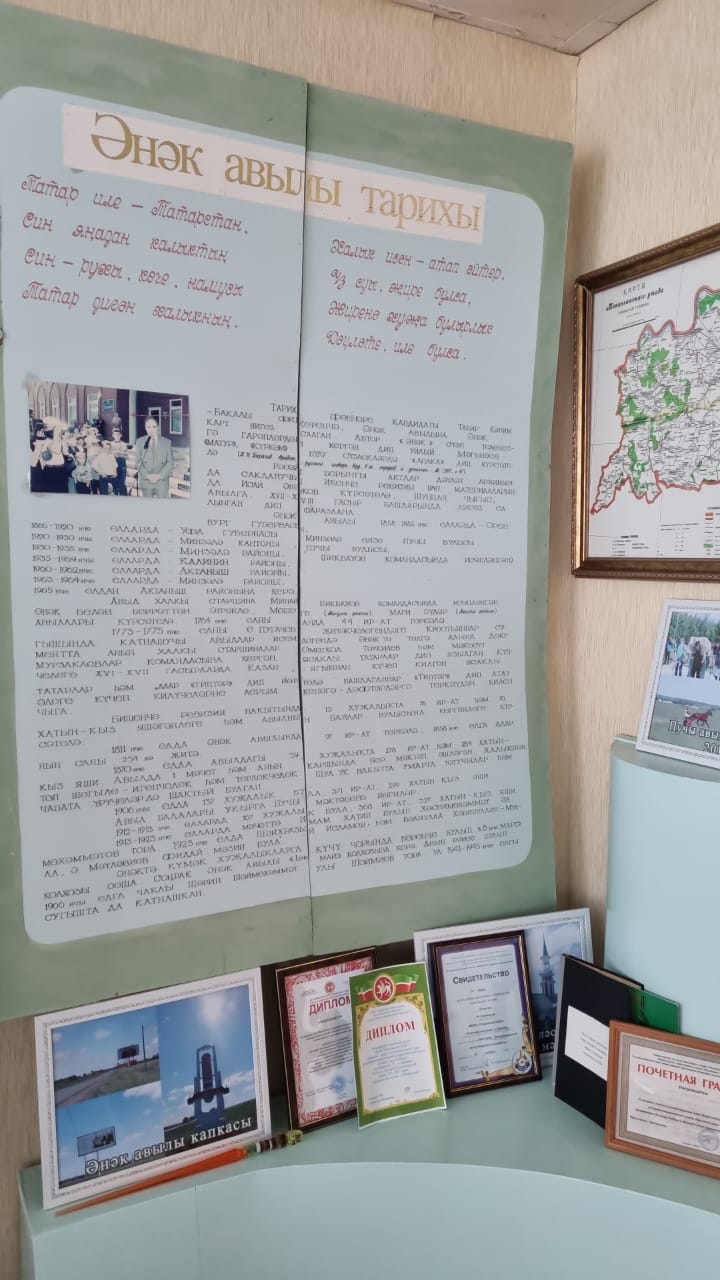 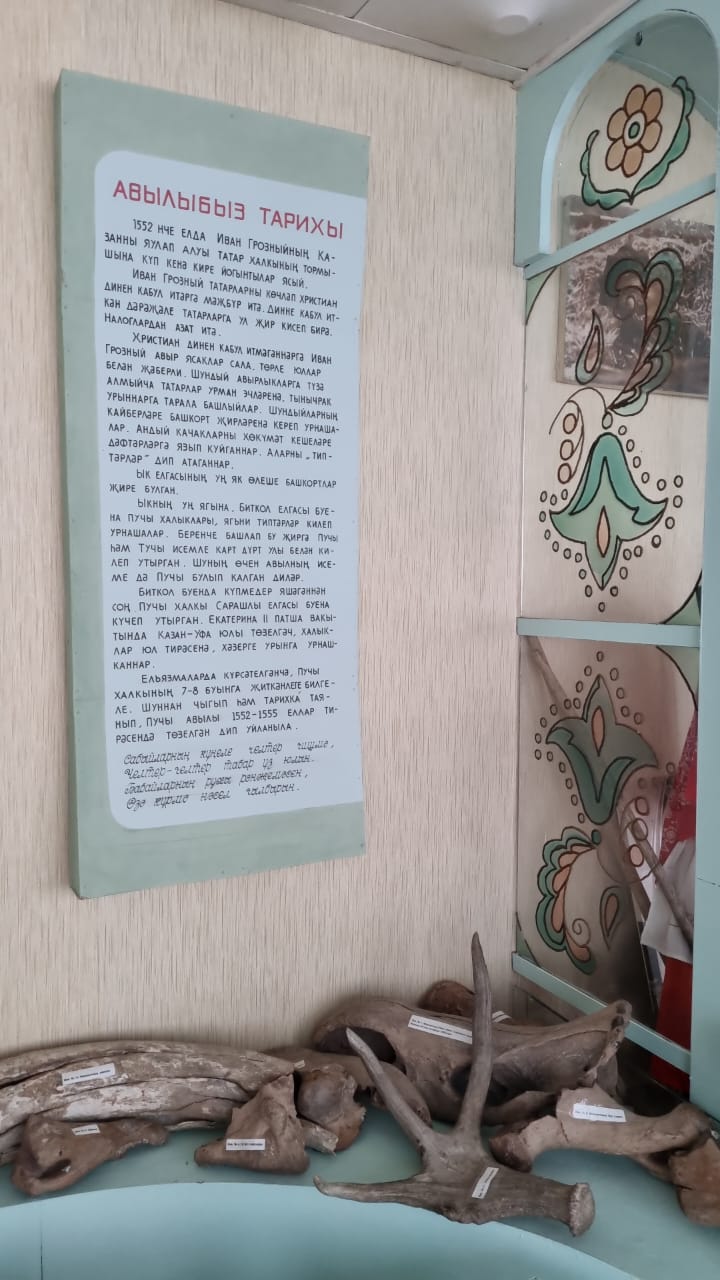 “Сугышчан дан”
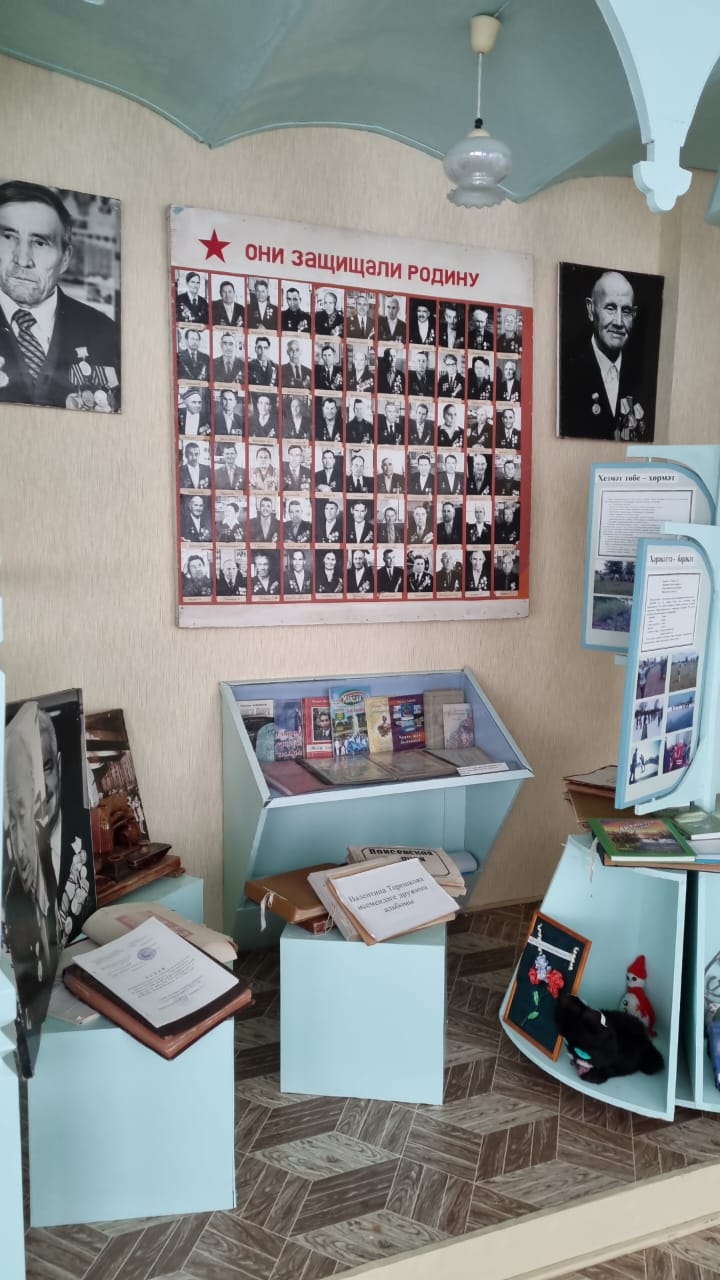 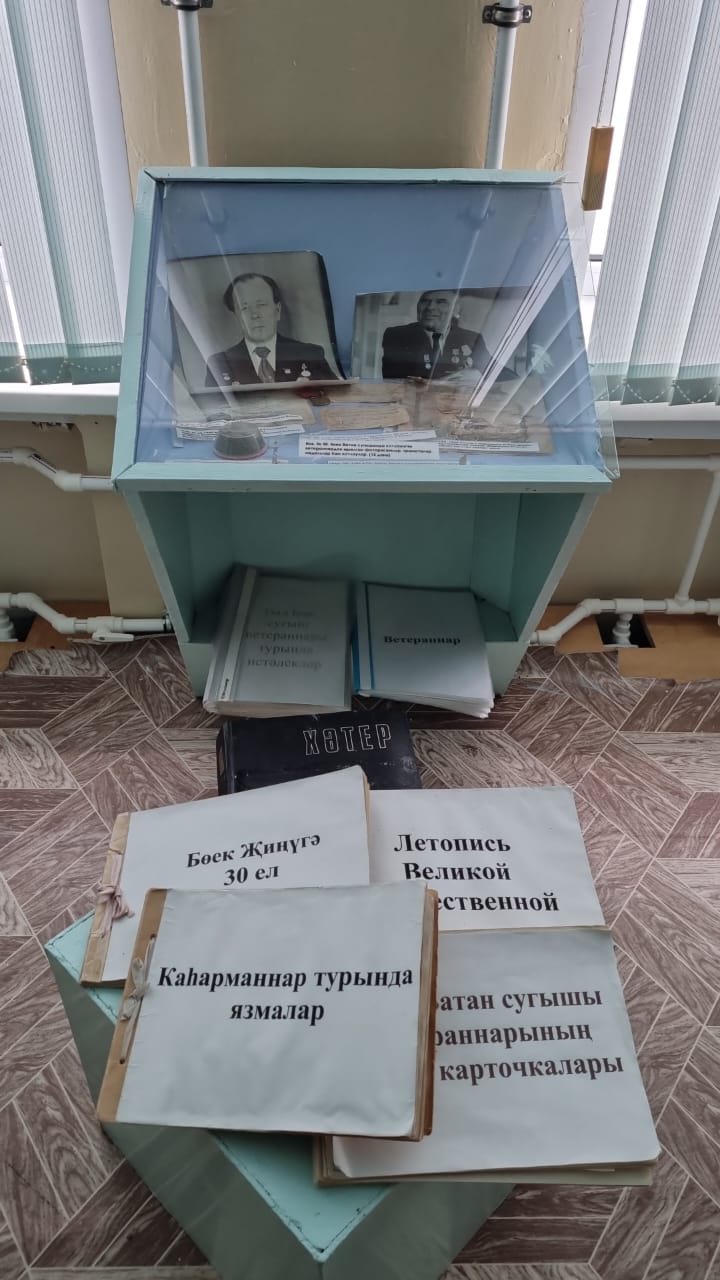 “Мәктәп тарихы”
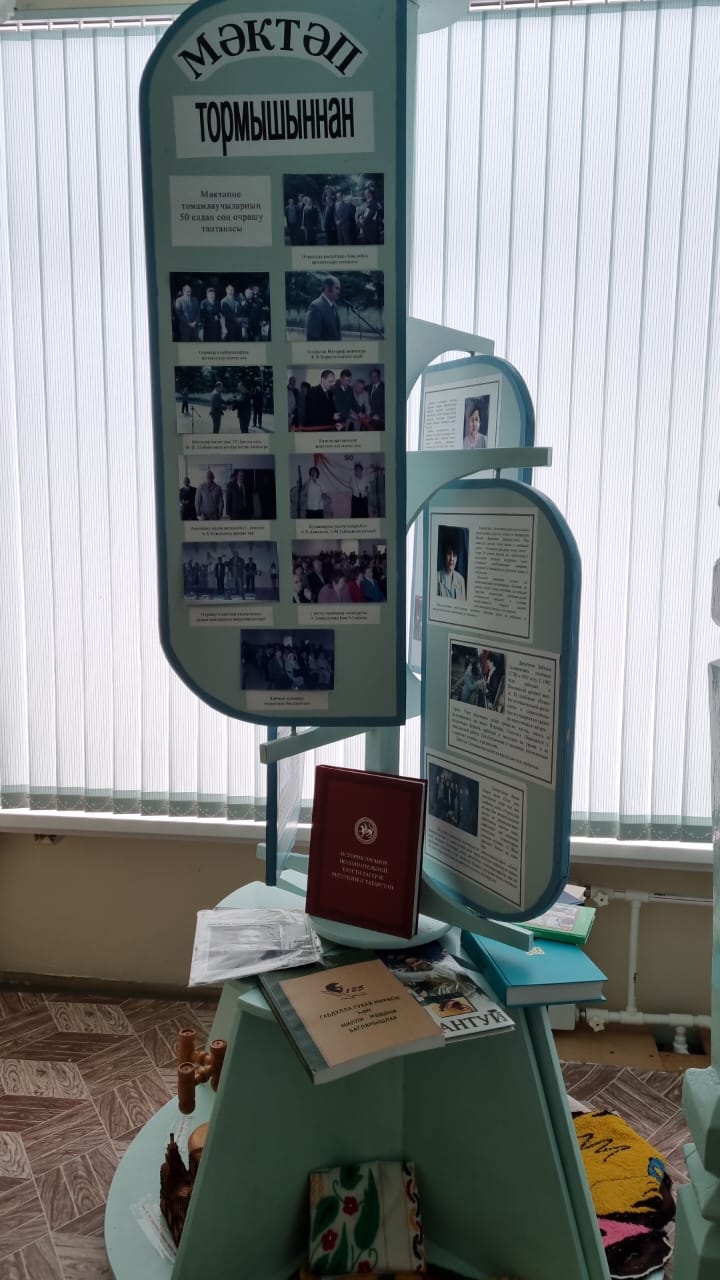 “Көнкүреш тарихы”
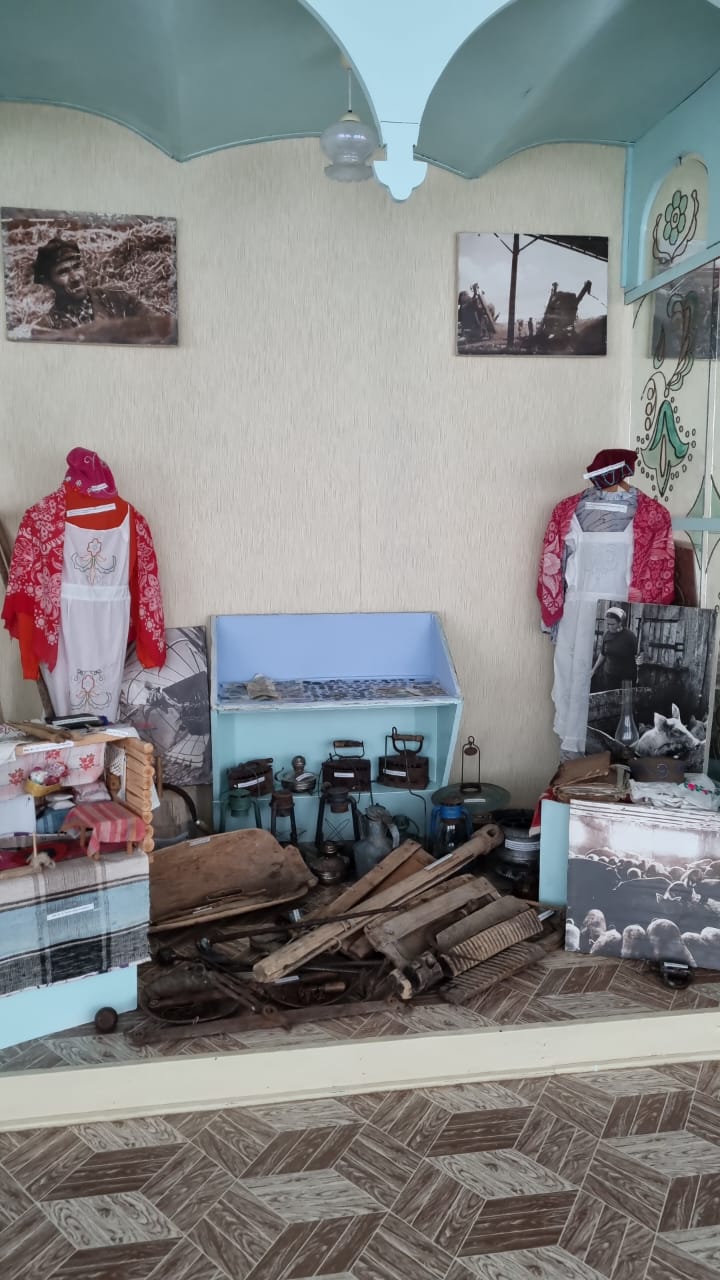 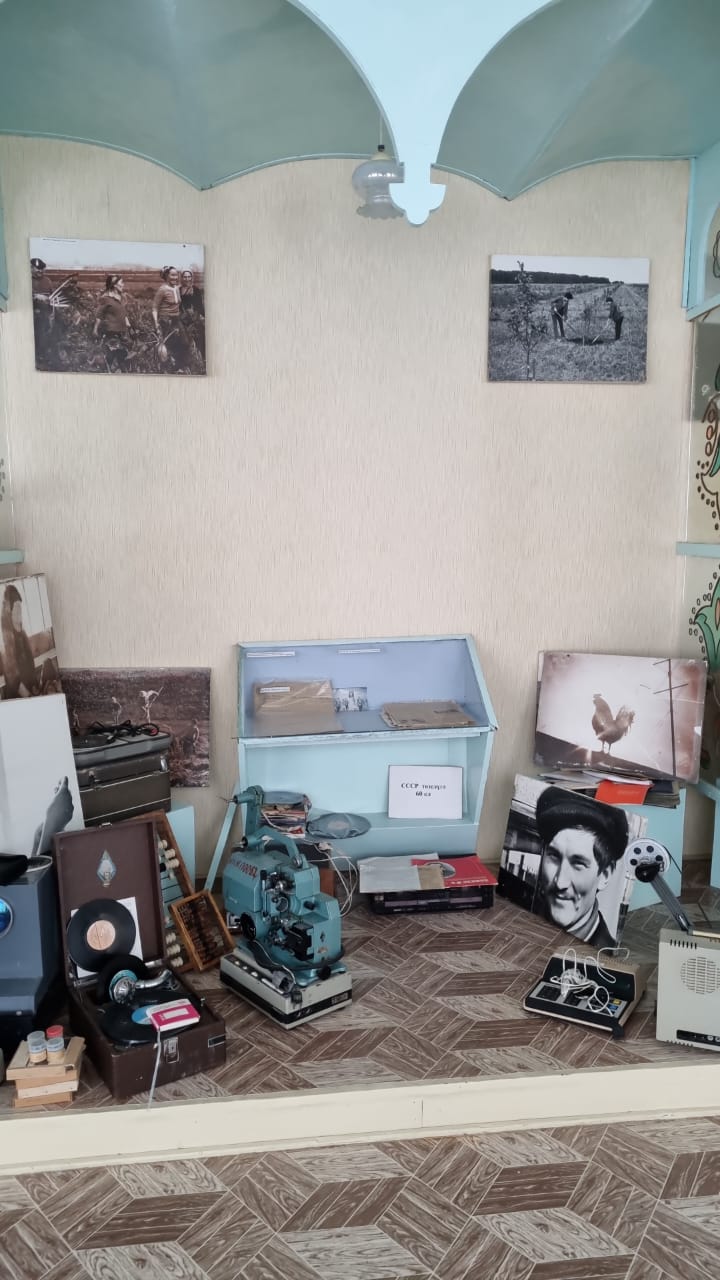 “Беренче Президент”
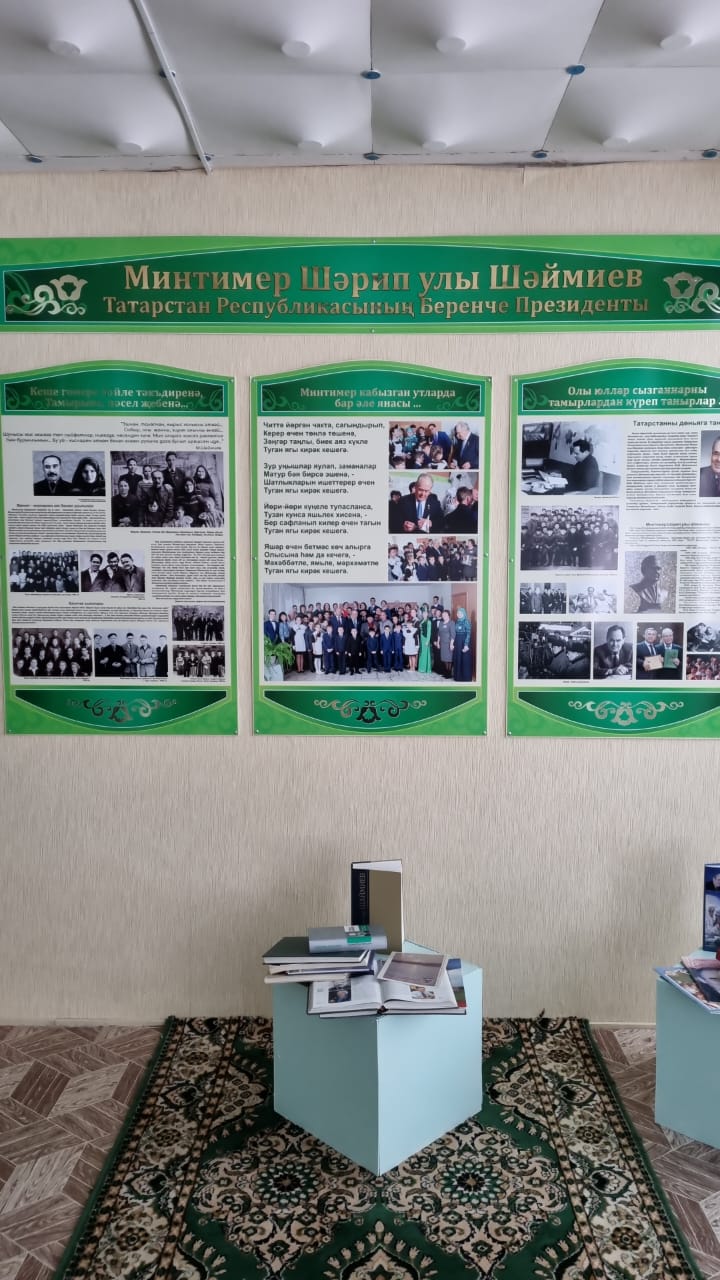 Фронтовик шагыйрь – Нур Баян
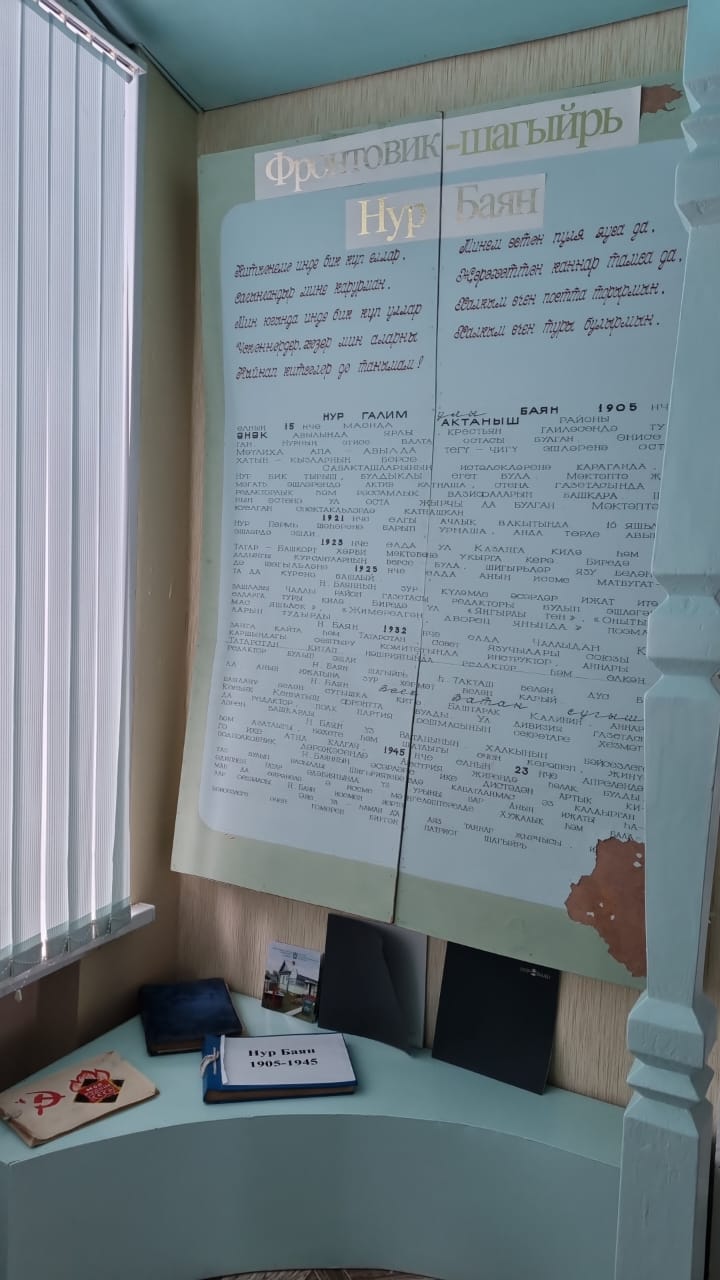 Актаныш районыннан чыккан Советлар Союзы геройлары
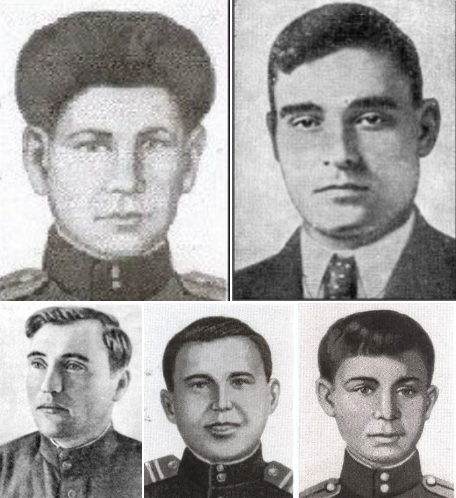 Игътибарыгыз өчен зур рәхмәт!